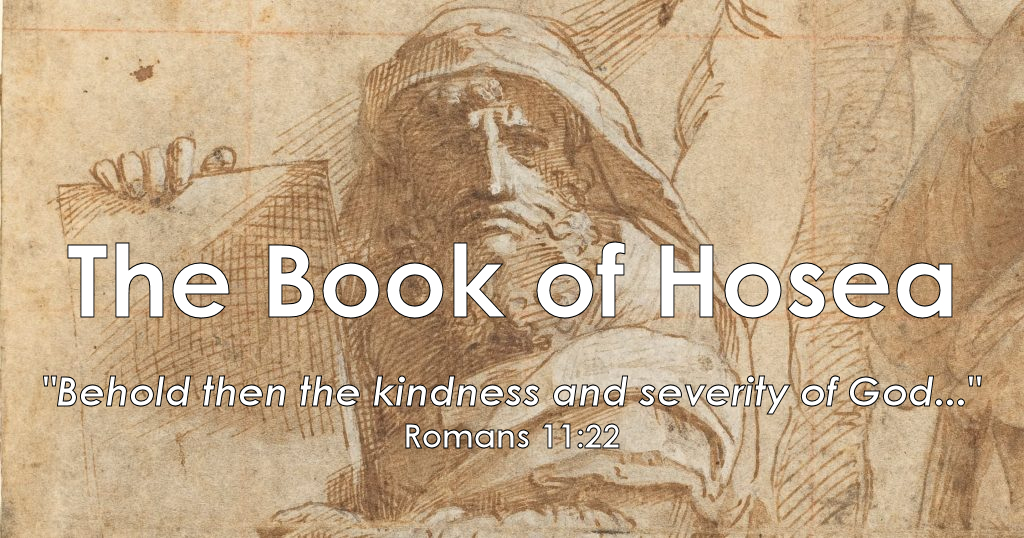 Why the Justice of God is Just
2 Thessalonians 1:5-10 (Part 2)
Hosea 4
March 13, 2022
Big Idea
Without the knowledge of God, one’s understanding of life will be taken away
Israel’s Issues
Worship  – the issue was who Israel had made first in their lives.  While their “God” should have been the true God, Maker of heaven and earth, the Redeemer of Israel, they had replaced the LORD GOD with idols, worshipping the pagan Baals or gods of the Canaanites. 
Sin – Because they had forsaken God and His ways, the people plunging themselves into various forms of immorality.
Relationship – Hosea’s marriage to a promiscuous Gomer highlights the immorality and false worship. 
Knowledge –  How Israel had chosen to live; their choices and direction was foolish, self-destructive, unwise, and irrational and against all that God has revealed to them.
Hosea 4
The Controversy (4:1-5)
The Concern (4:1b)
The Consequences (4:6-9)
The Catalyst (4:11)
The Conclusion (4:14)
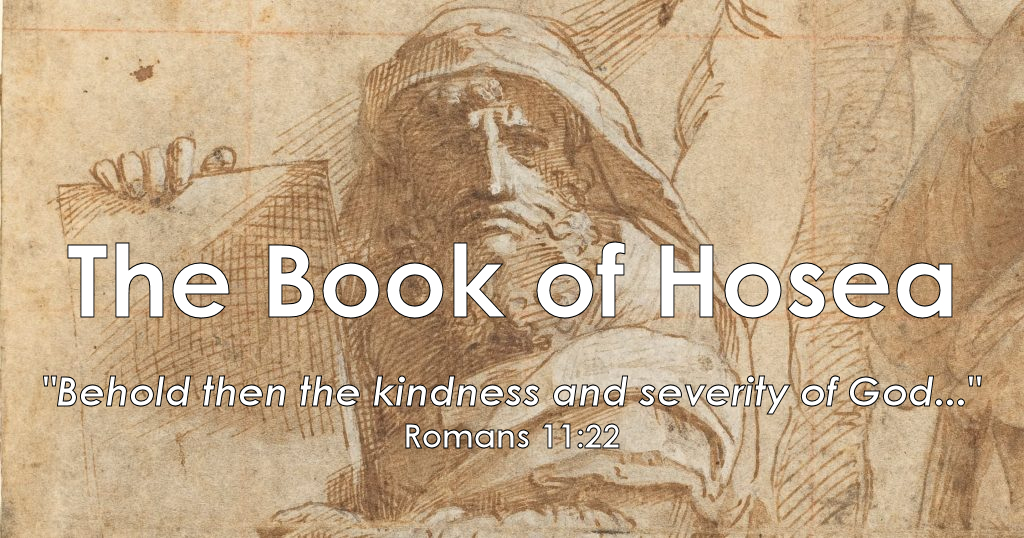 Why the Justice of God is Just
2 Thessalonians 1:5-10 (Part 2)
Hosea 4
March 13, 2022